Mid-Level, Sustainer, and Sophisticated Direct Response: How to Adapt to Shifting Donor Expectations
Presented by 
Jennifer Bielat, EVP @ Pursuant, and 
Krista Byers, National Director of Annual Giving @ JDRF International
Presenters
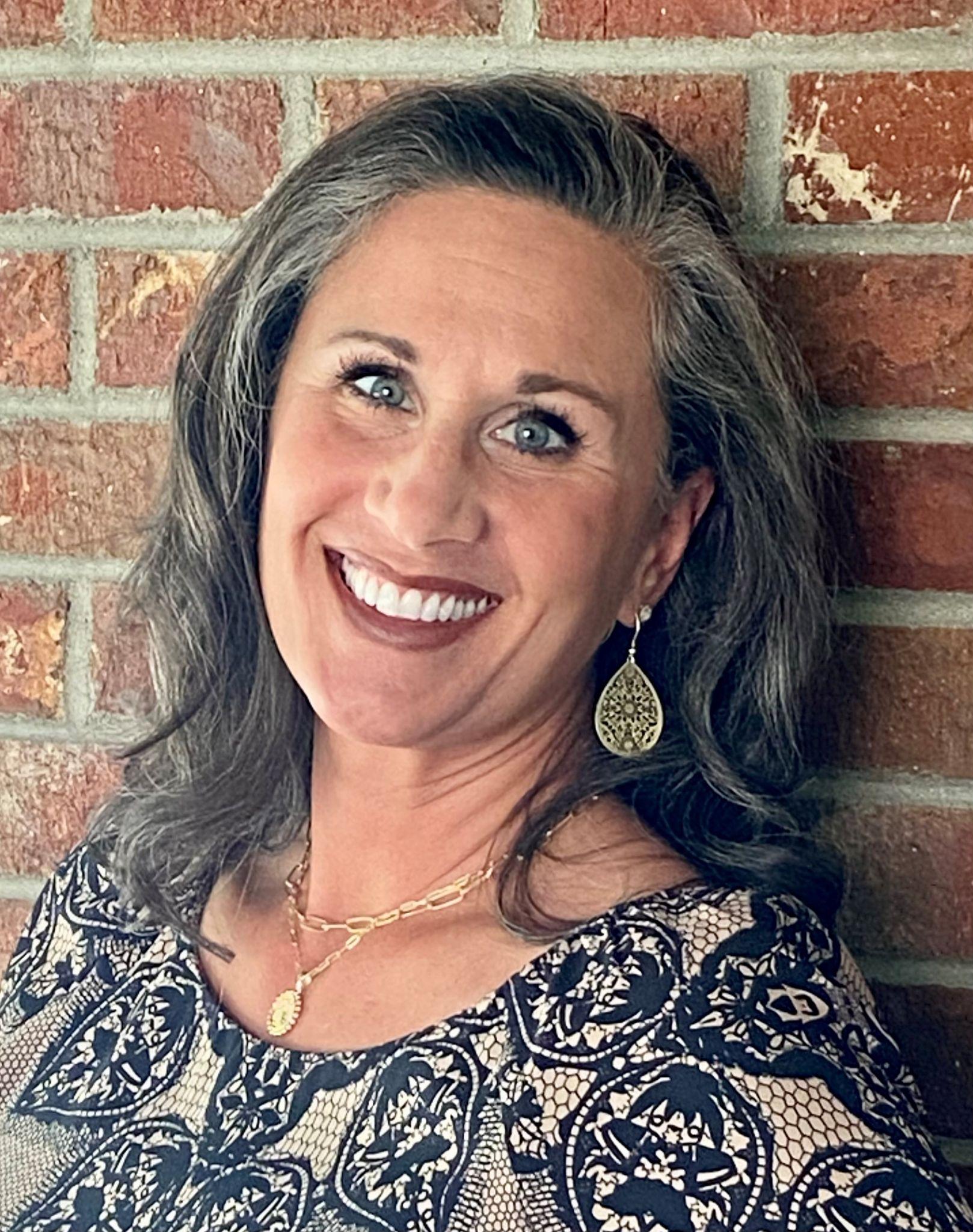 Agenda
An Overview of Shifting Donor Expectations & Consumer Behaviors
Adapting to Donor Expectations - JDRF’s Journey
Q&A
Raise your hand if…
[Speaker Notes: How long have you been a fundraiser? 1-5, 5-10, 10+, 20+?
How do you spend the bulk of your time?
Annual, mid-major, gift officer
Raise your hand if it’s your first time in NOLA? 
Raise your hand if you have drank a Hurricane since you got into town?]
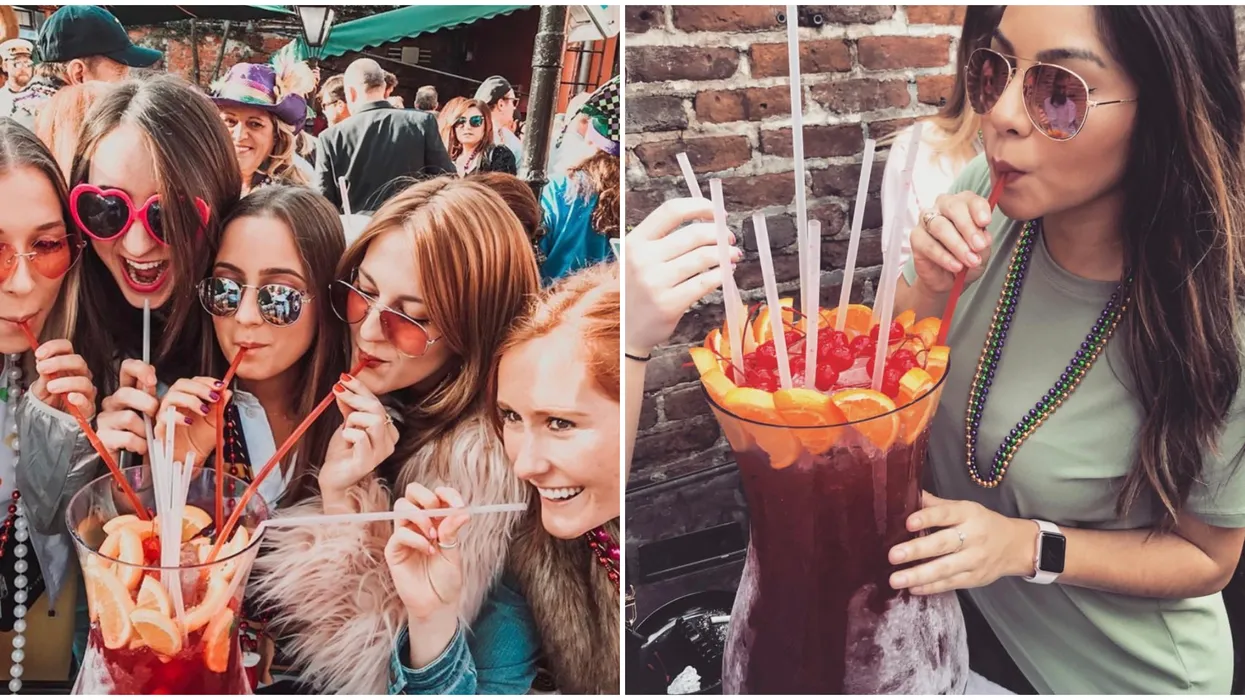 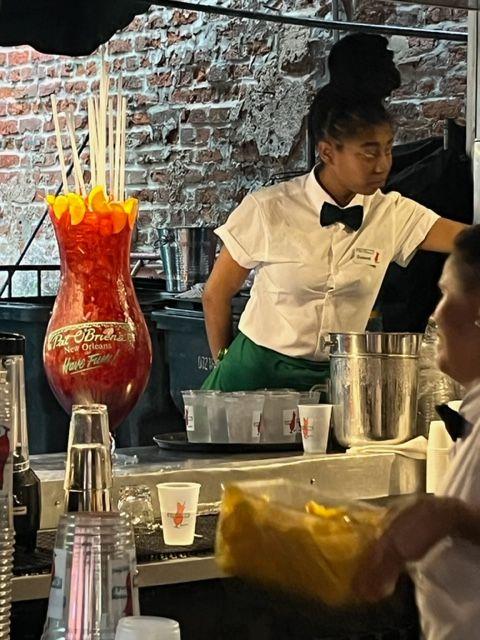 [Speaker Notes: $200 New Orleans Hurricane drink]
Donor Expectations & Consumer Behaviors Are Changing…
[Speaker Notes: We should use this section to reflect on current events and the shifting behaviors of consumers in the face of the uncertain economy...slide into some points about leveraging data...like GNDA
Review Economic/fundraising landscape–pre and post pandemic
Constituent vortex slide
Consumer behavior trends - snapshot of major shifts
Constituent vortex slide - credit Claire Axelrad 
Current events - shifting consumer behaviors related to the economy]
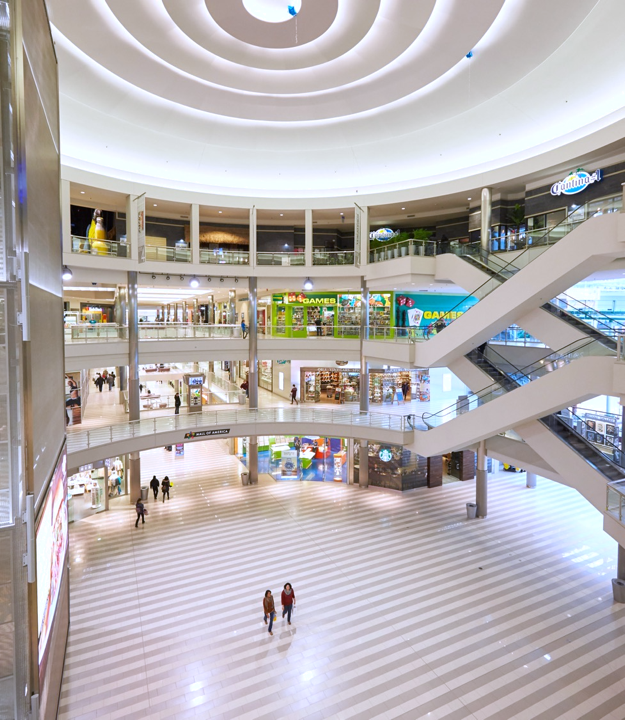 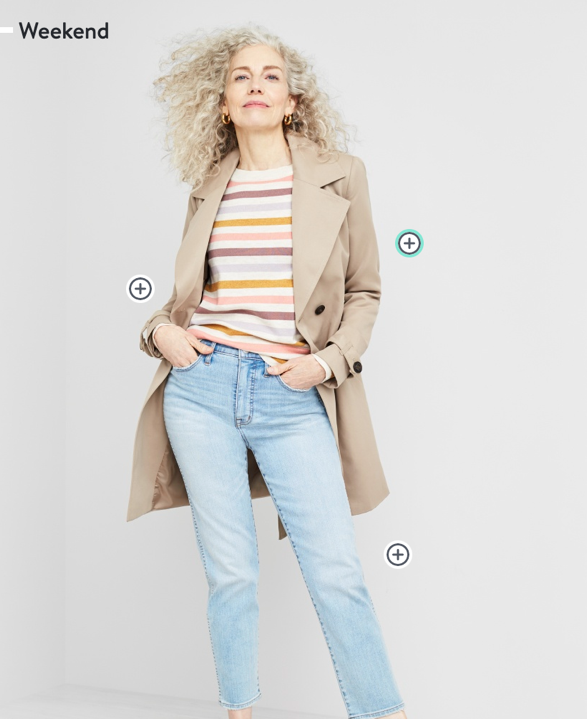 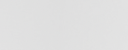 The shift to digital has accelerated
Nonsubcription
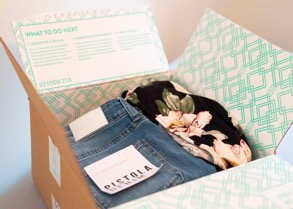 7
[Speaker Notes: We know that the migration from offline to online is well underway and transformative.  I want to know how many of you subscribe to Stitch Fix?]
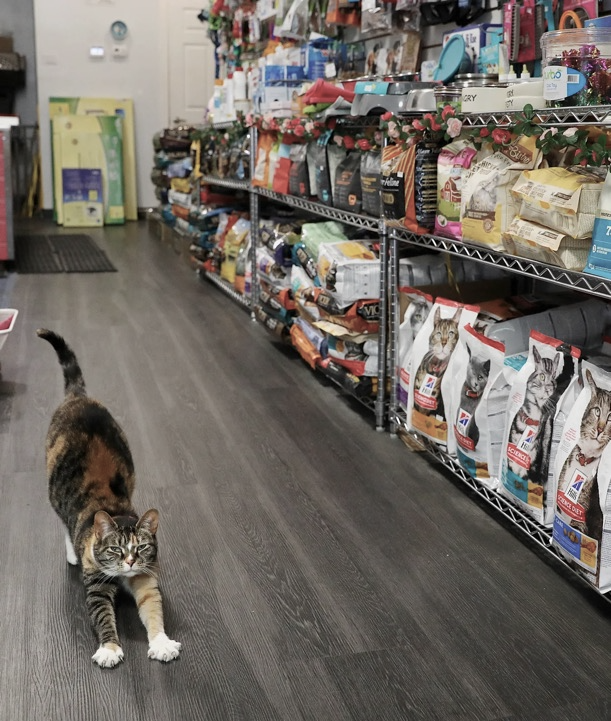 Consumers are comfortable with subscription payments
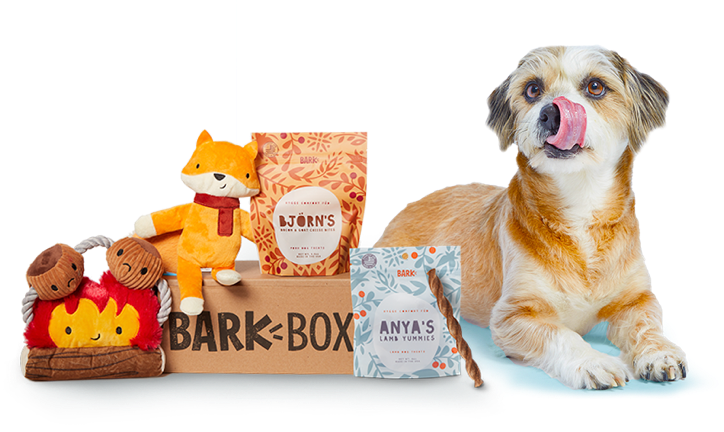 [Speaker Notes: Or have subscribed to a service. Like Blue Apron, Dollar Shave Club, or Birchbox

Subscription services have grown by more than 100 percent a year over the past five years.

Consumers find value in these services because they save time and money – some of them are clubs offering discounts or exclusive benefits - or they provide curate the shopping experience. The embrace of subscription services  this threatens both brick and mortar as well as transactional e-commerce companies as these consumers behaviors change.]
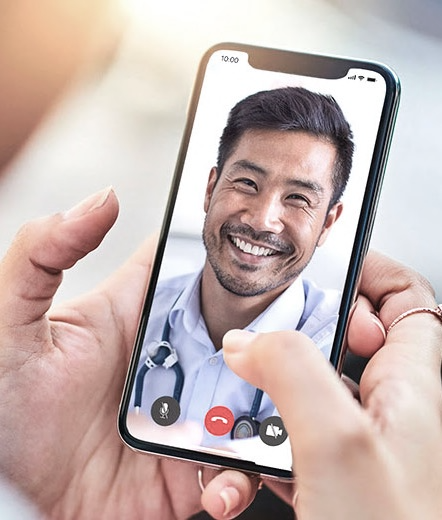 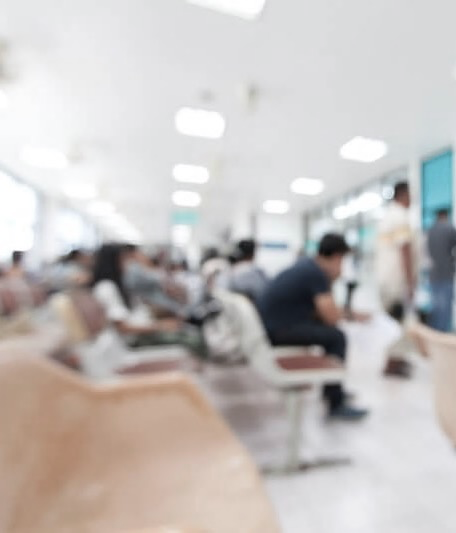 At-home consumption is growing further
9
[Speaker Notes: Matthew

Streaming vs theaters
Telemedicine vs the doctors office
Peleton vs the gym

Consumer behaviors have changed.]
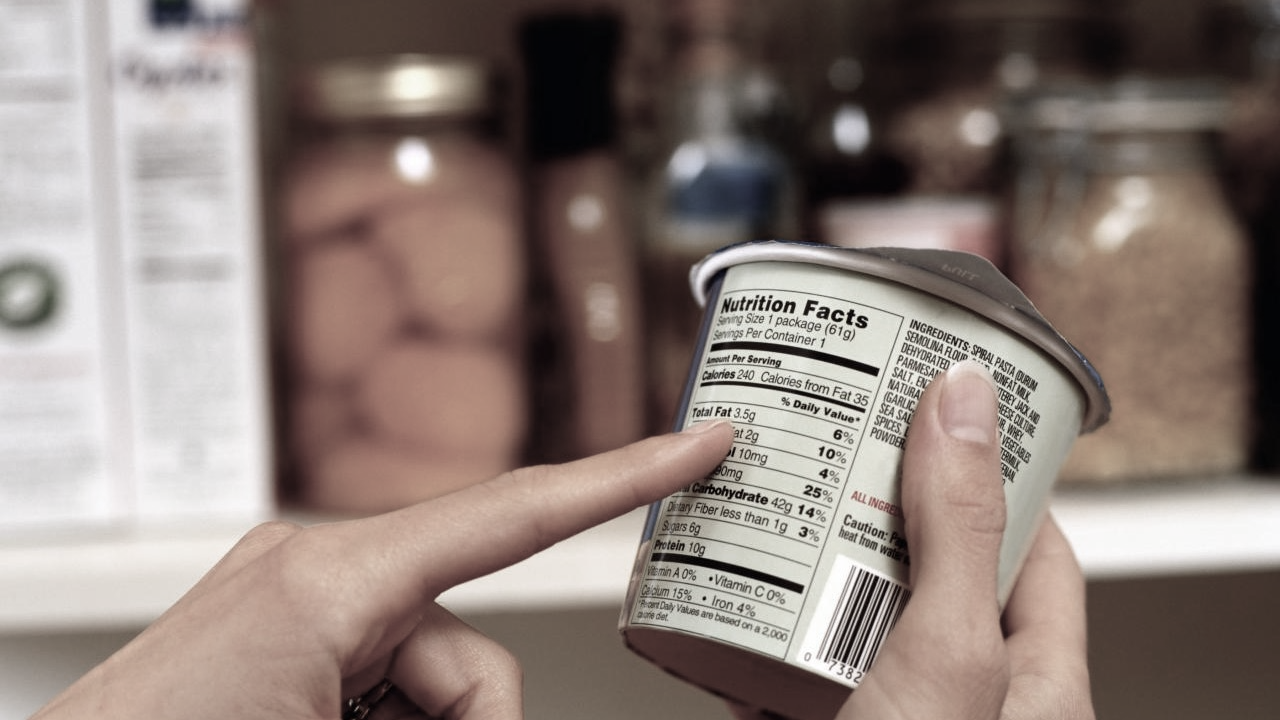 Trust with brands has never been more important
10
[Speaker Notes: Matthew

Consumers are demanding to know more about the products that they consume – from food labeling – to supply chain to political donations.

Consumer behaviors have changed]
LOOKING FORWARD | 2023
INFLATIONPrices are 6.4% higher;coming down but still high
INTERNATIONAL AFFAIRS
Ukraine War + Earthquake in Türkiye and Syria
WAGES ROSE Up 5% from Dec 2021 to Dec 2022
CONSUMER SENTIMENT13-month high
in Jan 2023
INTEREST RATE HIKES
Not as large as 2022 but continuing to increase
STOCK MARKET
Volatile stock market with forecasts showing moderate improvement
FULL EMPLOYMENT
3.4% unemployment rate hit 53-year low in Jan 2023
BANKING CRISIS
Largest bank collapses since 2008, including a known lender for cryptocurrency, and start-up funder
[Speaker Notes: Full of contradictions
Wages rose but not enough to match inflation
Consumer sentiment is high but stock market is still volatile
Full employment but ongoing layoffs in the tech industry
International affairs impact unknown - interesting news cycles]
Becoming your donor’s charity of choice makes you essential
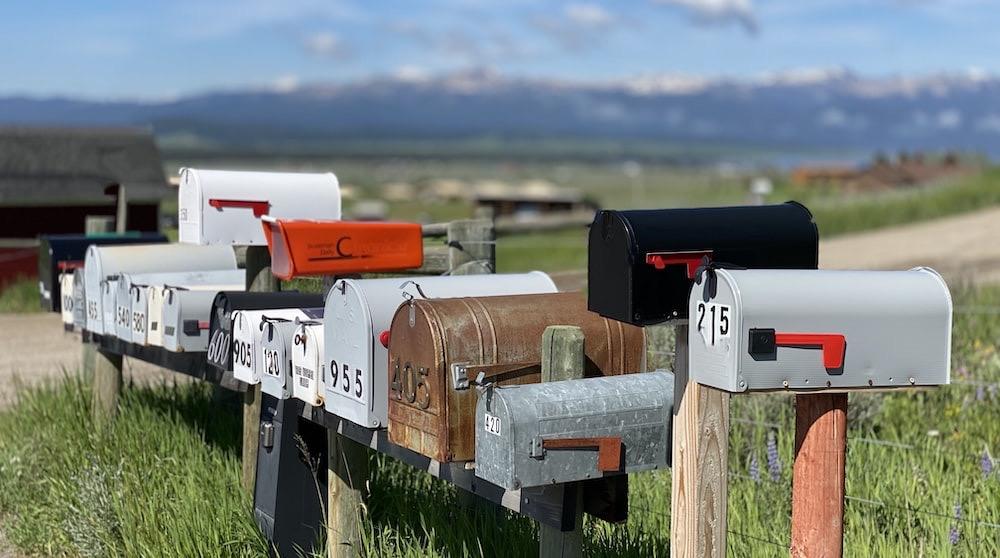 When you are essential…

Your mail is opened
You are welcomed back again and again
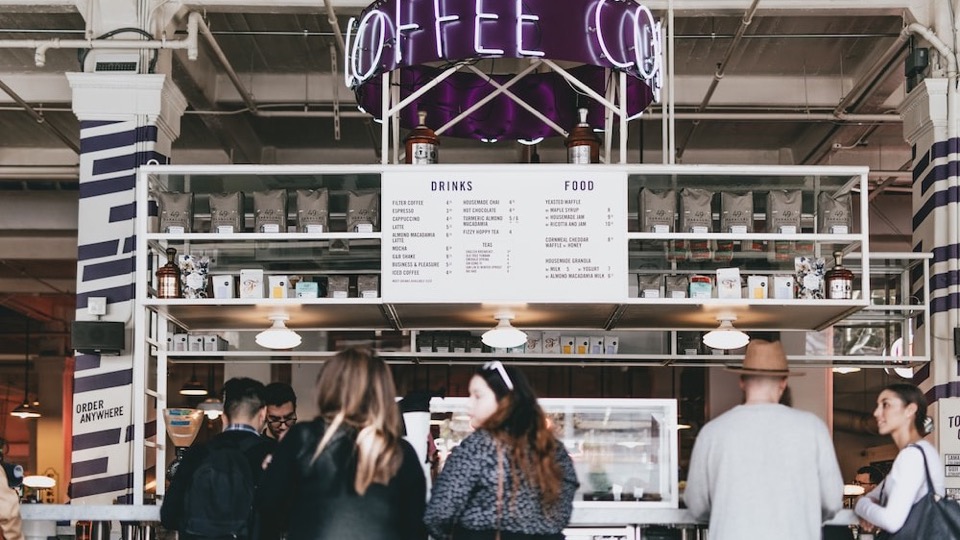 When you are essential…

First time donors make the leap to a second-year gift
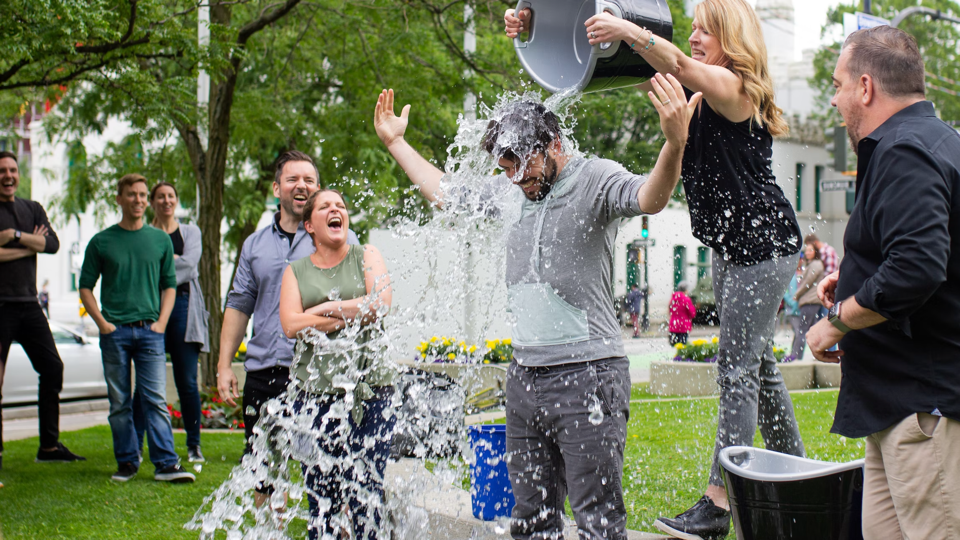 When you are essential…

A supporter chooses to give you their time
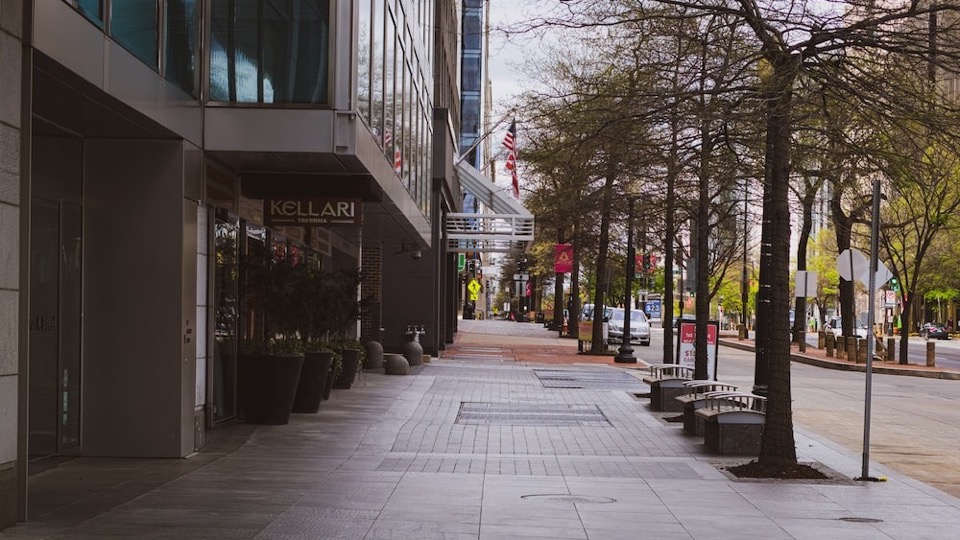 When you are essential…

You don’t get overlooked when times are tough
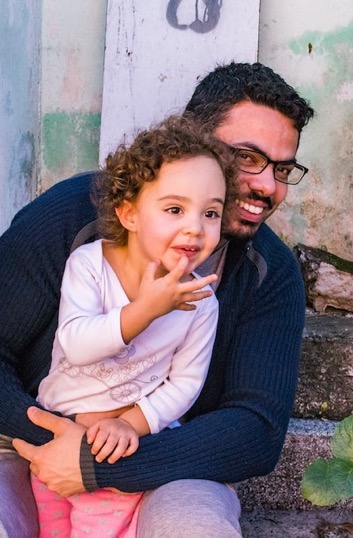 Becoming “essential”…

Builds resiliency within your donor file
Opens the door to relationship development
Drives growth at your organization
[Speaker Notes: MATTHEW]
OVERALL GIVING TRENDS | Q1-Q3 ‘21 vs ‘22
2022 results through the third quarter show a steady decrease in overall donors, retention, and small size gifts. 
Revenue is up slightly over 2021 driven in large part by strong Major & “Mega” donors.
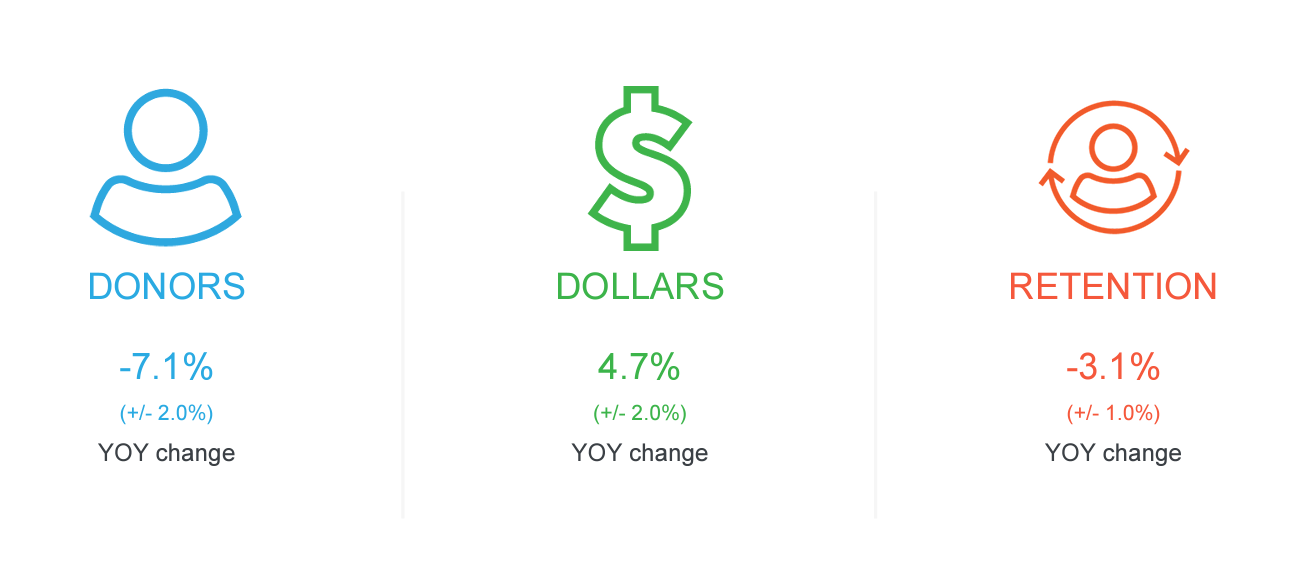 *Data from the Fundraising Effectiveness Project – not adjusted for inflation
[Speaker Notes: Surprisingly, the greatest losses were New Retained Donors indicating “pandemic” donors are returning to pre-pandemic giving behaviors. 
However, as New Donors represent 37% of all donors, their 19% decrease may be felt most strongly.
Stability in large donors kept fundraising revenue results fairly consistent in the face of unstable donor participation.]
GENERATIONAL GIVING | 2016 vs 2022
Over the last five years, giving by Millennials increased by 40% while giving by other generations decreased.
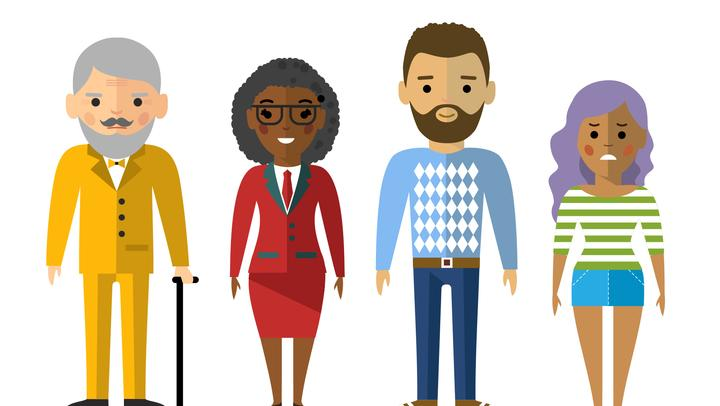 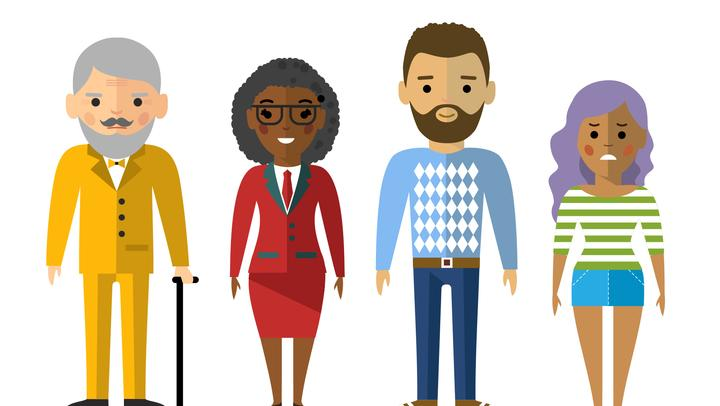 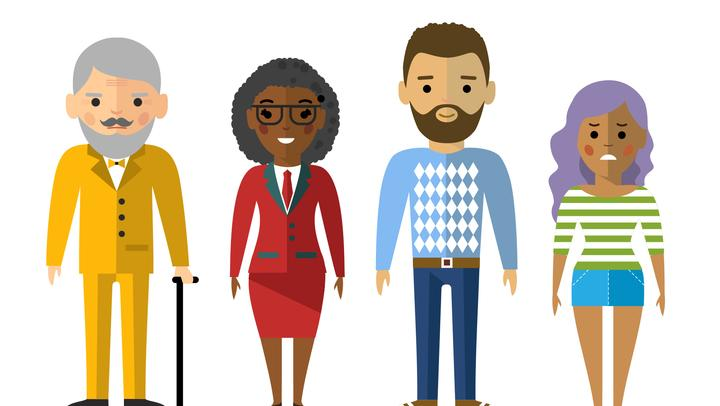 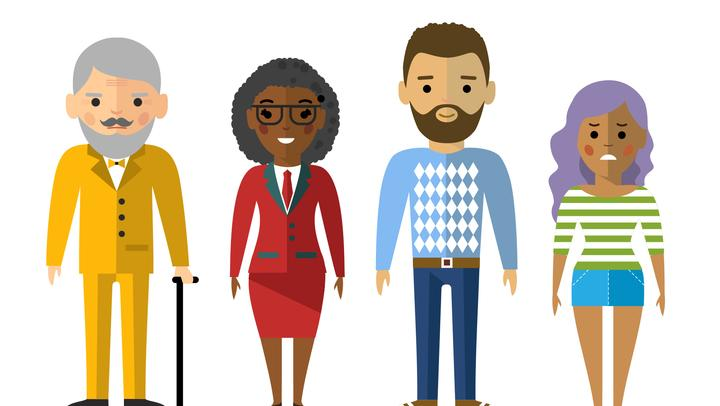 Millennial
Gen Z
Increased 40% from $942 to $1,323
Gen  X
Baby Boomer
Gave $747 
(Only polled in 2022)
Decreased 4% from $1,265 to $1,220
Decreased 12% from $2,921 to $2,568
*Data from Giving USA
[Speaker Notes: Gen Z was only polled in 2022 so while we don’t see 5 year trends, this ‘baseline’ starting point metric will be important to monitor future growth or retraction.

Not too surprisingly, Millennials showed strong growth as, over the past five years, as they have matured in identifying causes and organizations close to their heart and have expanded their philanthropic capacity to make larger gifts.  What is a bit surprising is the rate at which we’re seeing Millennial giving increase. Because we are also seeing an uptick in Millennials attending a house of worship, this could correlate to the increase in giving.]
GENERATIONAL GIVING | 2016 vs 2022
Over the last five years, Millennials report an increased likelihood to give a gift influenced by direct mail.
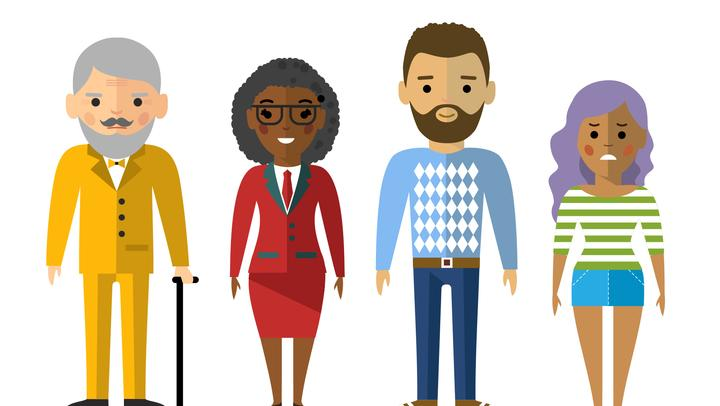 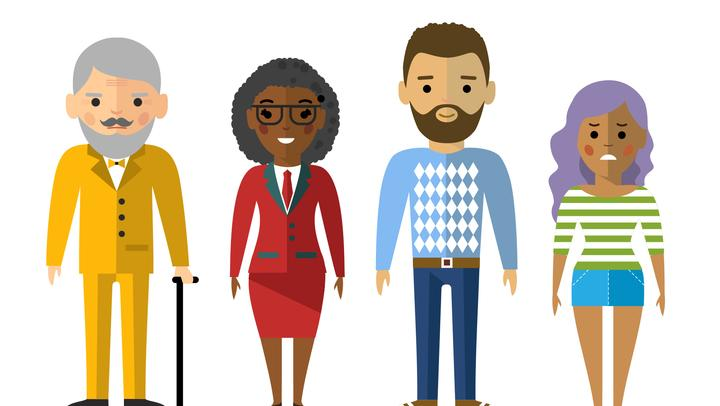 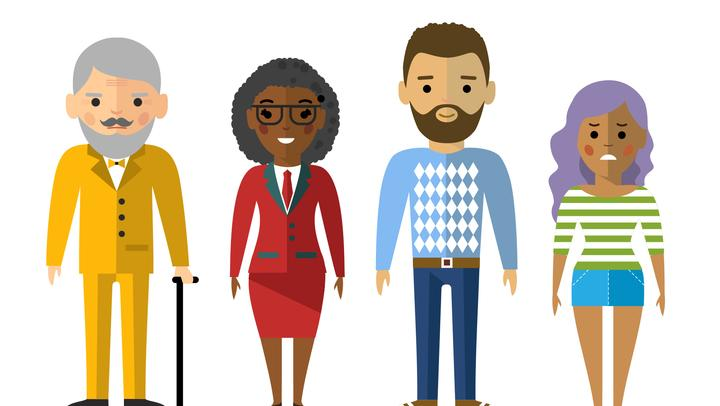 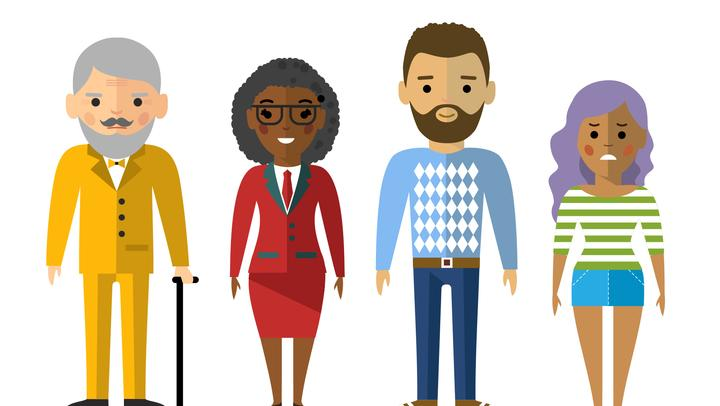 Millennial
59%, compared to 53% in 2016
Gen Z
Baby Boomer
Gen  X
6% increase in likelihood to give based on a direct mail touch
45% influenced to give
(Only polled in 2022)
52% compared to 53% in 2016
52%, compared to 60% in 2016
*Data from Giving USA
[Speaker Notes: Over the last five years, all generations have increased the average number of online gifts given in a calendar year.

Over the last five years, all generations except Boomers responded they would welcome a direct  mail letter monthly.]
Consumer beliefs and behaviors are changing.
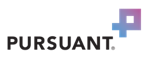 [Speaker Notes: Matthew]
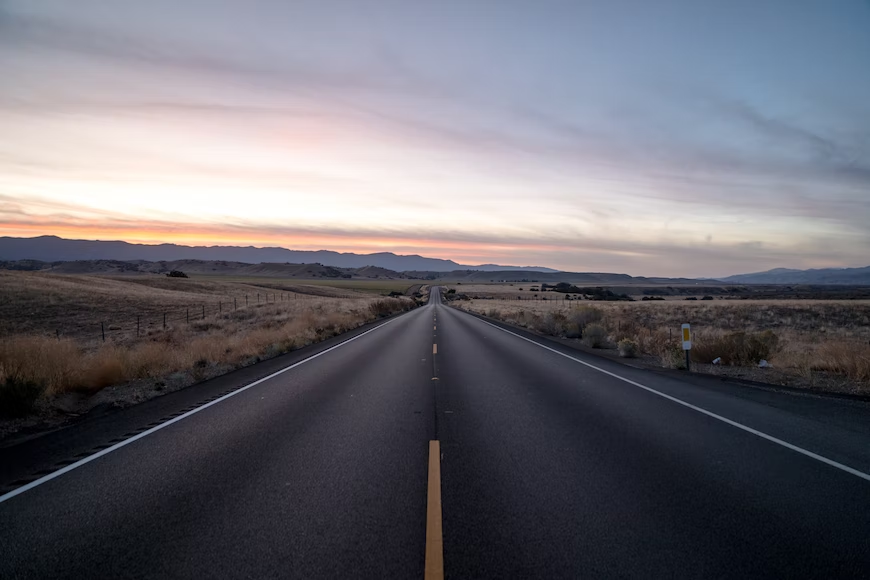 Recap: The Changing Landscape
The shift to digital has accelerated
Consumers are comfortable with subscription payments
At-home consumption will grow
Trust with brands has never been more important

Generational giving is shifting
How Should Nonprofits Respond?
[Speaker Notes: Matthew]
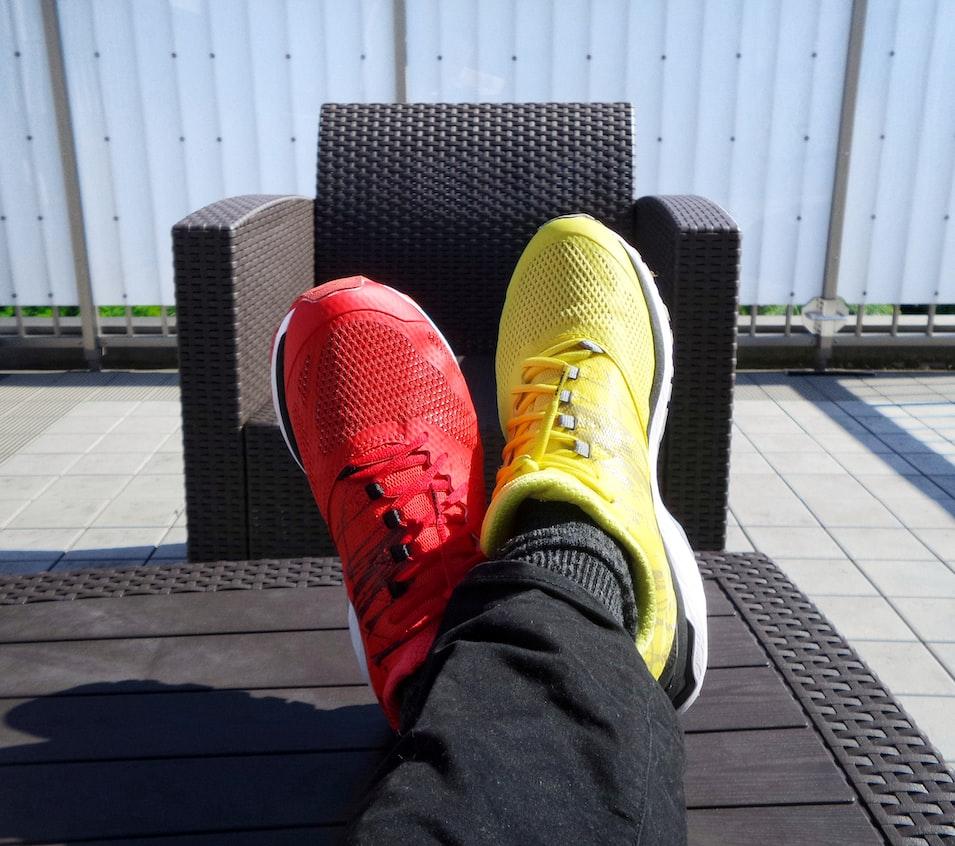 Different donors have different needs.
[Speaker Notes: We know that donor expectations have been ratched up for nonprofits thanks to the experiences of commercial brands.]
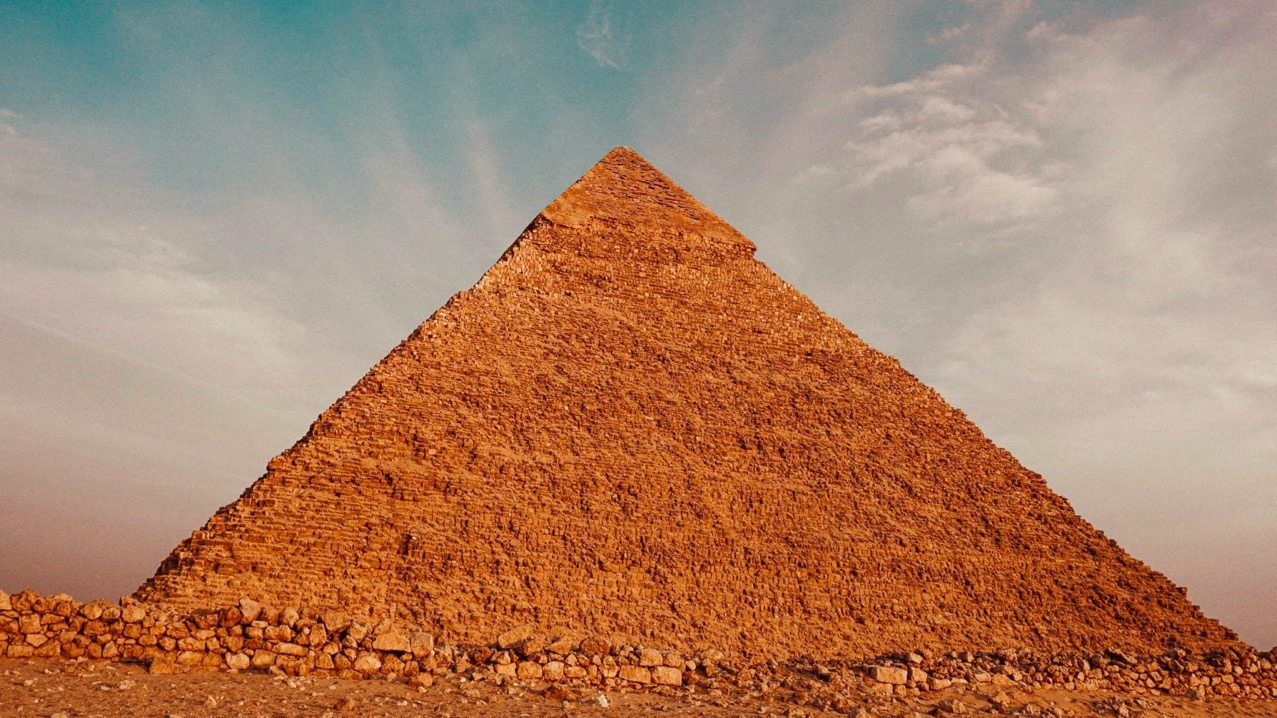 $
24
[Speaker Notes: Everyone is familiar with the traditional donor pyramid. It’s a decent framework for thinking about moves management. We expect donors to upgrade as their relationship advances with us.  But it’s a simplistic and perhaps antiquated perspective of donor engagement.]
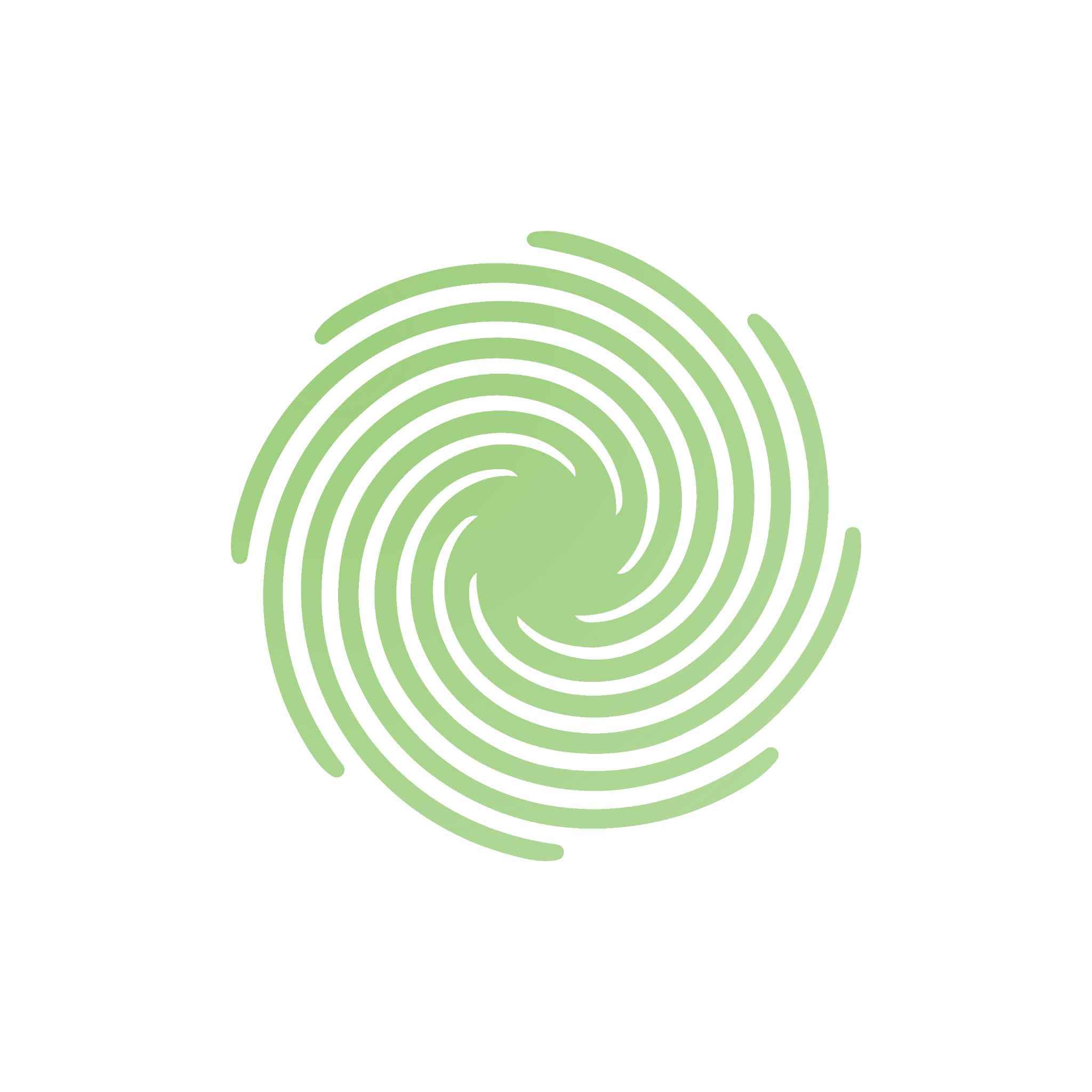 Event Captain
Survey responder
Advocate
Major
Today’s Reality
Sustainer
Subscriber
Volunteer
New Donor
Visitor
Influencer
Addressable Universe
Legacy
Service Recipient
Credit: Claire Axelrad
[Speaker Notes: The linear mindset of the past has been replaced by the shifting shape where we have constituents experiencing our brand through varied touchpoints.  This shape brings complexity in the work we do every day as we focus on the constituent at the center.

Vortex is the new model for donor engagement and cultivation.

Donors enter at various points of the circle – instead of moving up or down – 
Points of energy instead of stages – energy builds at the center where long-term donors reside
Acknowledges complexities of modern donor experience – focusing on donors not dollars]
Our goal is to spark energy through interactions and engagement.
Create opportunities to engage
Create a seamless brand experience
Create community platforms enabling constituents to engage with one-another
[Speaker Notes: Fundraisers must create….

Not a small feat.]
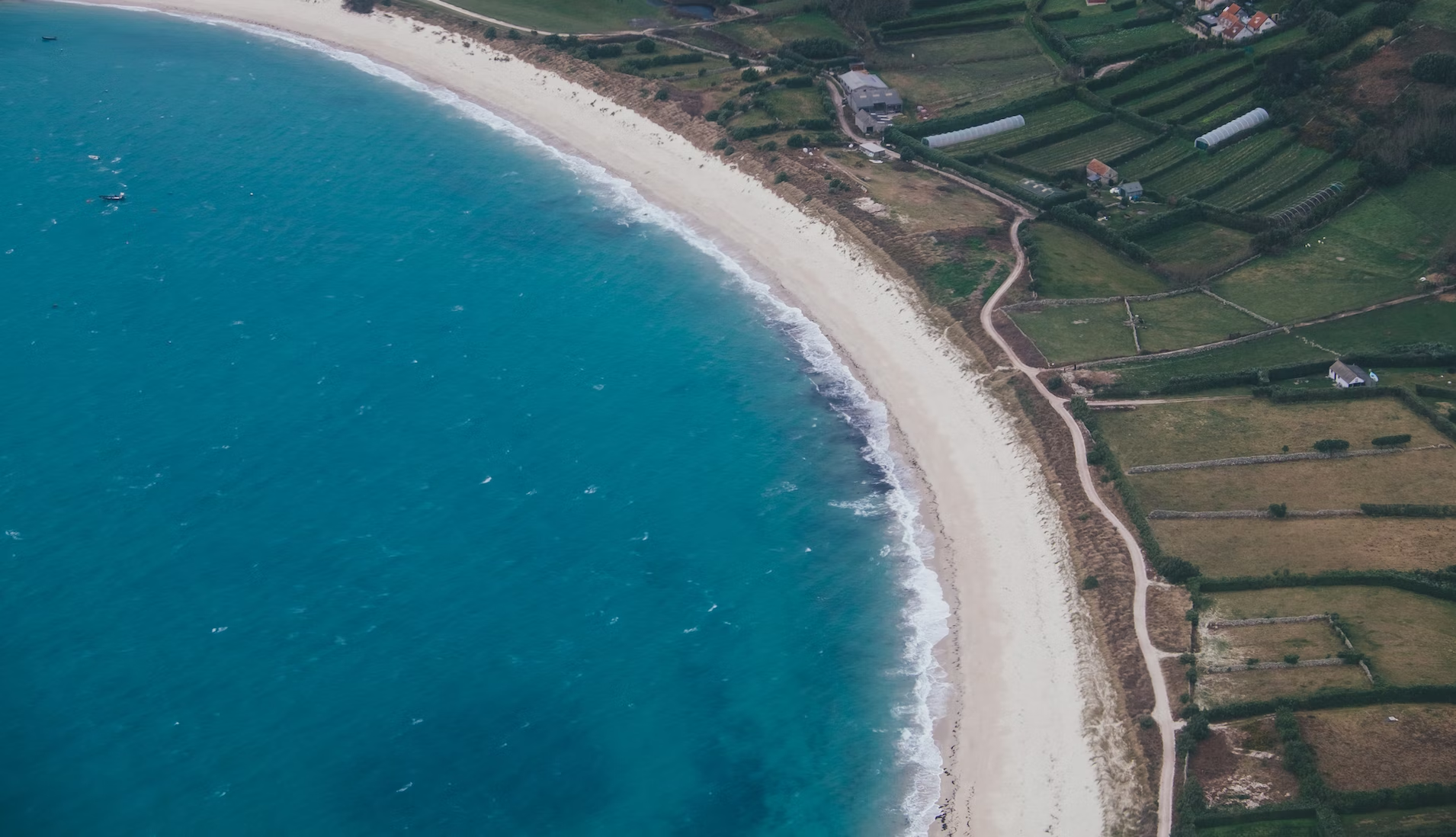 Fundraising programs have expanded far beyond annual fund and email campaigns
[Speaker Notes: Our fundraising just like our marketing is now omnichannel.

When we are building our strategies for fundraising and engagement, we have to think about how our donors are experiencing our brand throughout the day…they might get a piece of mail; or see a DRTV spot; be thumbing through FB posts.]
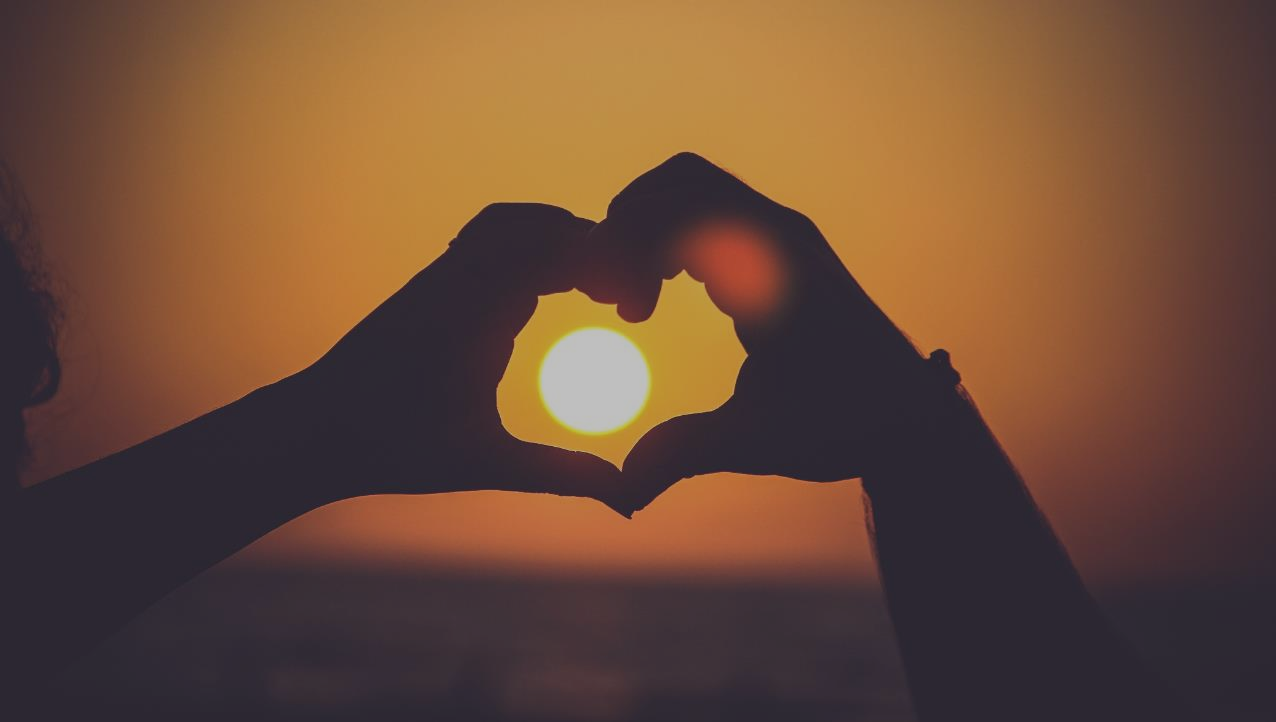 What does an exceptional brand experience look and feel like?
Brand experience is sensations, feelings, cognitions, and behavioral responses evoked by brand-related stimuli that are part of a brand's design and identity, packaging, communications, and environments.
[Speaker Notes: It is important to think of about our brand holistic.  Gone are the days of siloed departments.  Marketing and Fundraising must work together to deliver an exceptional brand experience regardless of entry point into the organization.

What does it look and feel like?  Is there anyone who wants to share briefly about a positive brand experience they have had? - Examples: Spotify Wrapped - personal experience, share their stats]
I’m Recognized
Crisis
I’m Heard
I’m Valued
[Speaker Notes: When we think about an exceptional brand experience those brands are connecting at these base level needs - when I was new, when I was anxious - deepened my relationship and will drive value for the organization

And this isn't going to change 
Any time these needs are met I'm going to be closer to an organization]
Exceptional ExperiencesDeepen Relationships & Drive Value.
CREATE SATISFIED CUSTOMERS
INCREASE LOYALTY
LOWER COST TO SERVE
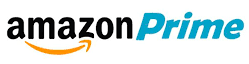 Delivers exceptional experiences tomost loyal customers.
Spend 2x more than non-Prime members
Shop 2x more often throughout year
Less likely to price shop over time
68% of US households
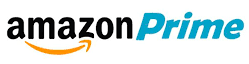 Member benefits continue to evolve to delight – while driving loyalty and value.
Amazon Music Prime
Fast & FreeShipping
Amazon Originals Video
Whole Foods Member Deals
?
Prime Reading
[Speaker Notes: In order to continue to delight their customers, Amazon has evolved its offerings.]
Creating Memorable ExperiencesNonprofit Tactics
Facility Tours
Event Talks with Experts
Volunteer Engagement
Event Experiences with Fellow Supporters
[Speaker Notes: Surprise and delight moments…like a phone call or a nice handwritten note.

Does anyone have other ideas for creating memorable experiences?]
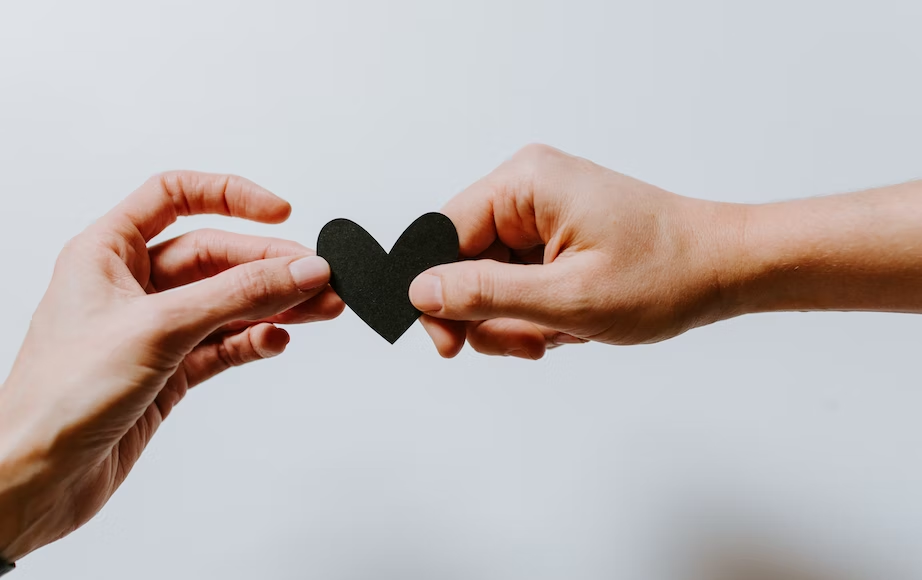 Strengthened relationships drive value
Strengthening Relationships.
Make giving easy and joyful 
Create a great first impression
Ask and honor preferences
Communicate impact
Nurture the highly involved
[Speaker Notes: Think about your gift processing, how long does it take to thank your donors?  Are your landing pages intuitive or is there friction?

We have less than 3-5 seconds to make a first impression.  Donors often take a thin slice so we want to show up well at the onset.

Listen to your donors.  Create feedback loops like surveys so you can gather more information to personalize your touchpoints and honor preferences…always

Don’t forget to share with your donors the impact of their giving…whether that is through a newsletter, impact report, or a townhall call or webinar, making sure donors know how their gift was used is critically important.]
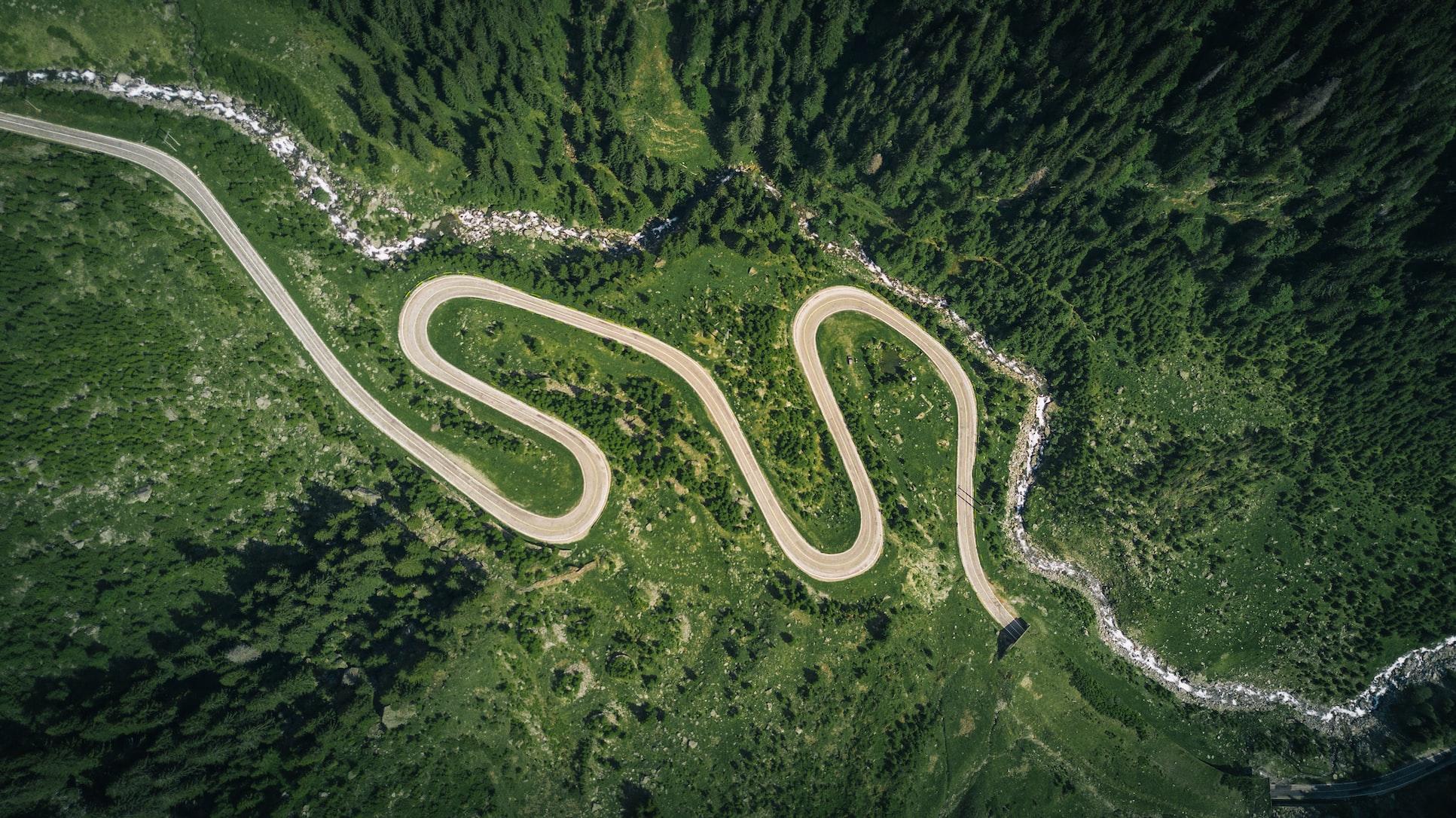 Donor journeys give us the ability to build constituent experience that deliver lifetime value.
[Speaker Notes: Jo]
Donor Journey.
Advocacy
Donor becomes an evangelist and encourages others to support.
Engagement
Donor continues evaluation of the organization and considers greater involvement
Commitment
Prospect becomes a donor with a first gift to the organization
Consideration
Prospect has growing interest and begins to learn more about work and impact
Awareness
Prospect becomes aware of the organization and mission
[Speaker Notes: https://siglcreative.com/2021/03/08/dear-church-you-need-a-customer-journey-too/]
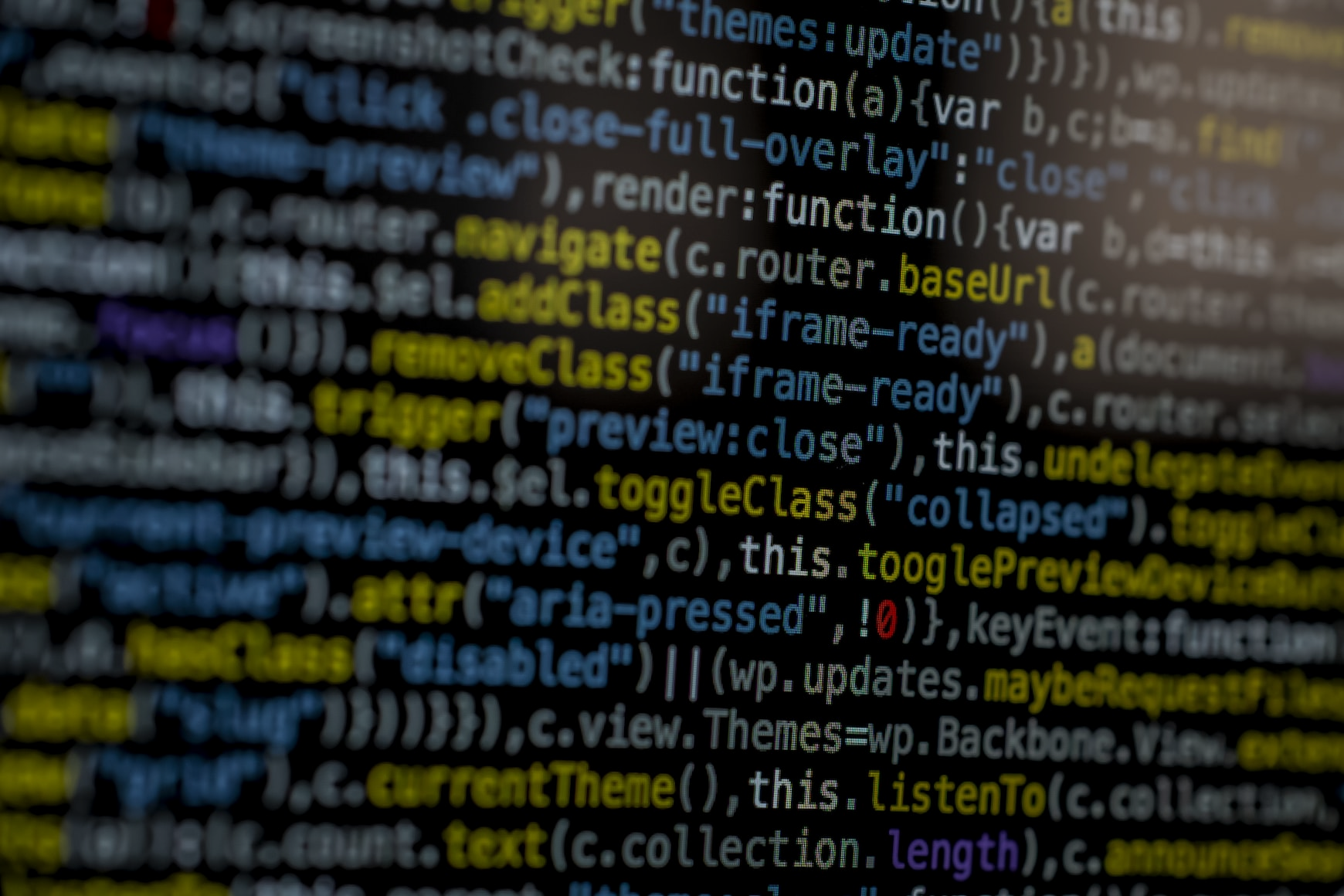 YOUR DATA TELLS THE STORY OF YOUR DONORS
Assess your donor file

Identify key opportunities

Develop experiences

Build a roadmap for growth
[Speaker Notes: Lean into your data to help craft the donor journey that will create that experience that strengthens the relationship]
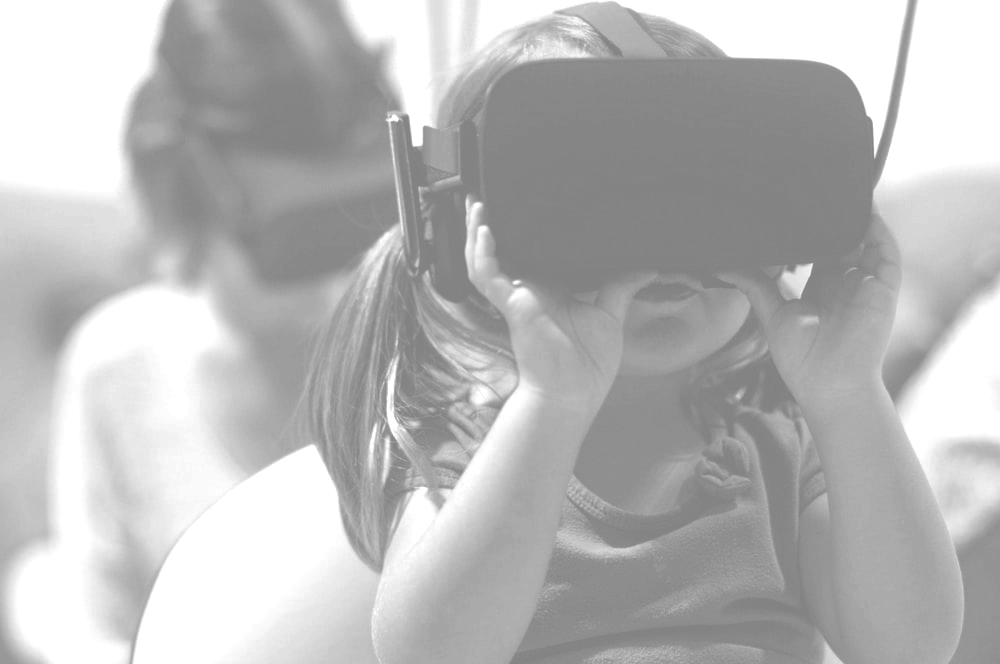 Experience creates moments of truth – either the ability to Awaken or Extinguish a relationship.
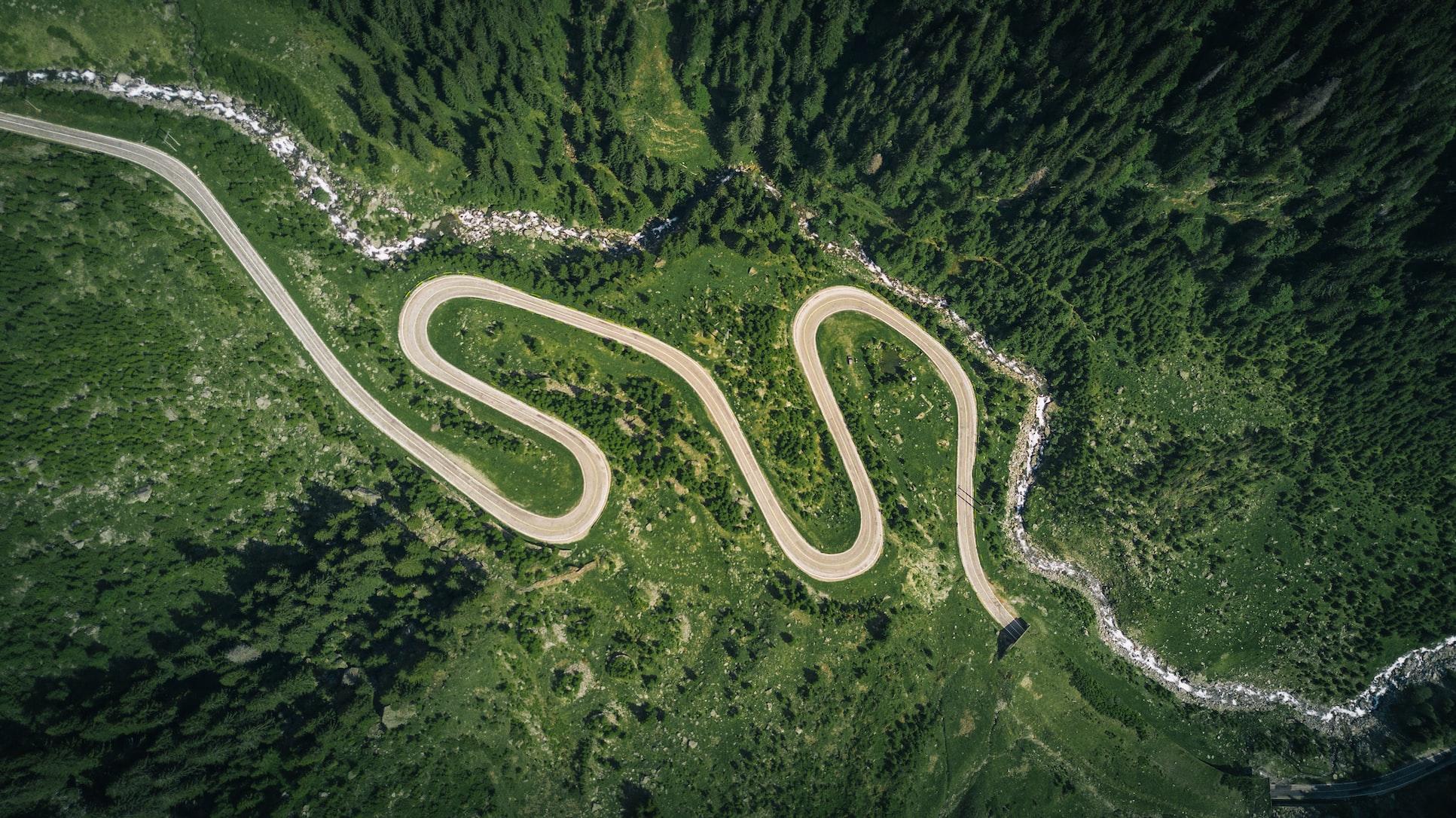 JDRF’s Journey
Background
Founded in 1970, JDRF is the leading global nonprofit funding type 1 diabetes (T1D) research. 
8.7 million people living with type one diabetes across the world
1 in every 30 families are impacted by T1D
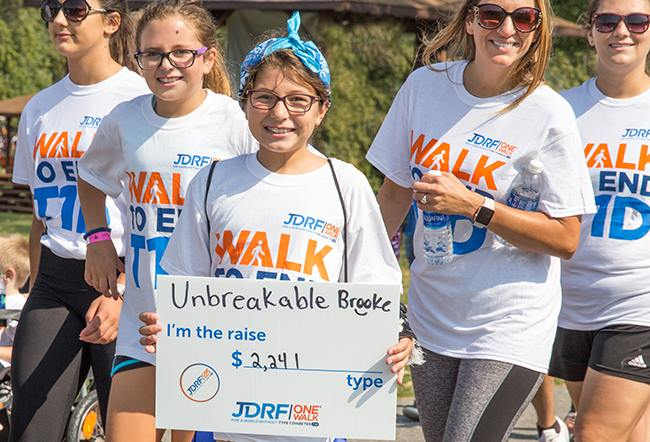 Background
JDRF has a mature event based fundraising model through our network of 29 chapters across the USA.

More than 50% of JDRF revenue is generated through One Walk® and Gala events.
Challenge: 

Increase revenue through custom donor journeys for a chapter-based organization that is trying to advance fundraising programs 

…during a pandemic
43
Opportunities:  


Monthly Sustainer Program

Mid-Level Donor Program

Stewardship
44
GENERATIONAL GIVING | 2016 vs 2022
Over the last five years, the average number of online gifts made in a given 12 month period has increased in every generation.
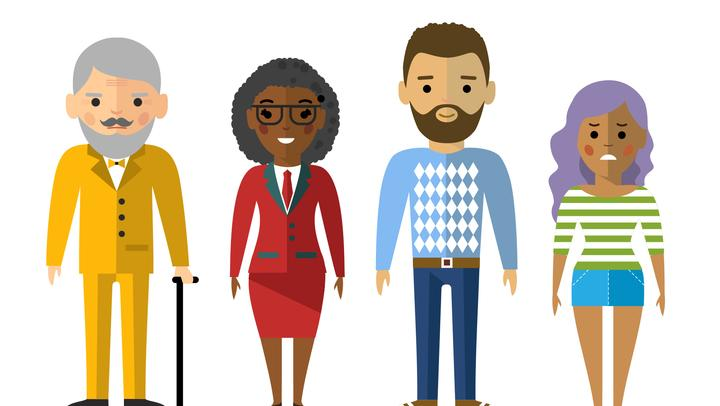 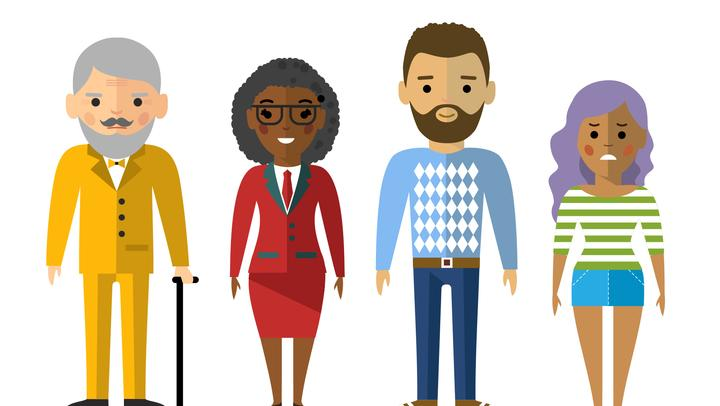 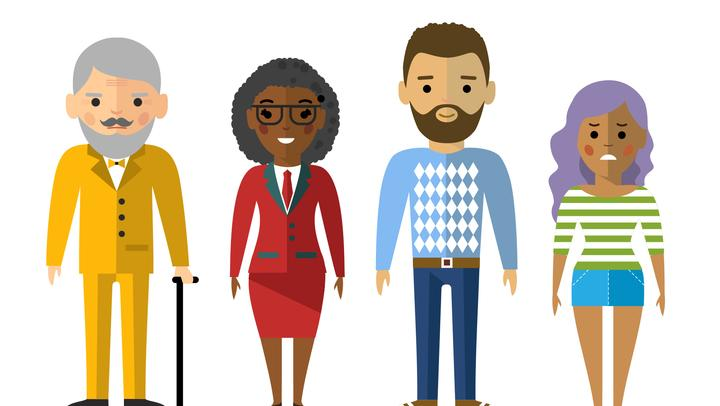 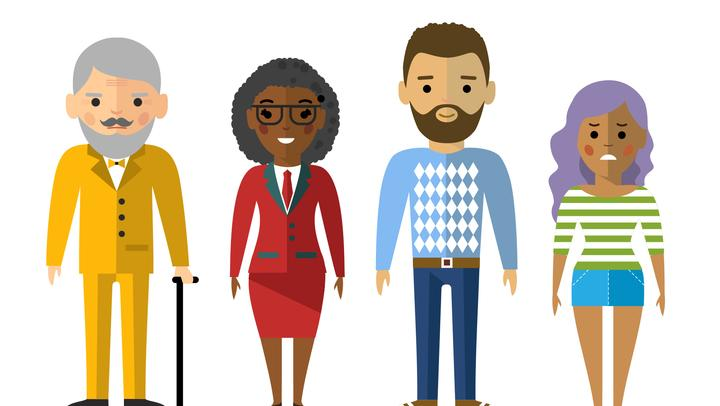 *Data from Giving USA
[Speaker Notes: Drop in link to GivingUSA Generational Giving: https://drive.google.com/file/d/1h4xmQ5bAziSRap778nTfyriWfOoZRaKj/view?usp=sharing]
Opportunity to Retain more “Small” Donors
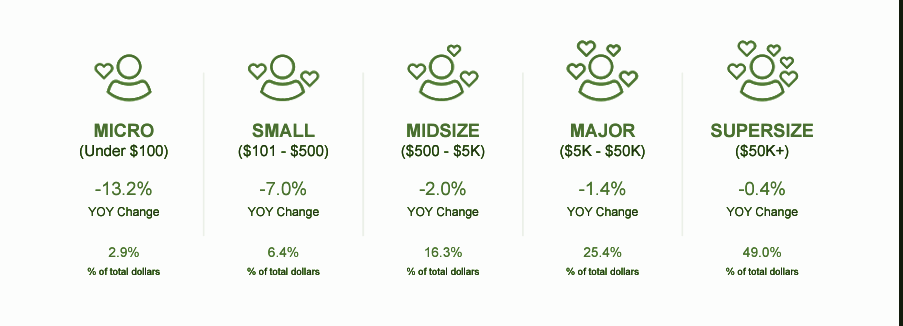 *Data from AFP Fundraising Effectiveness Project Q3 2022
2020 Monthly Sustainer Program

100% organic
Majority connected to T1D
Giving to JDRF for 5+ years
Inspired by
Research and clinical trials to drive T1D treatments and cures
Technology to improve T1D management
Advocacy to improve access to care
Desire to step up and prioritize their giving to a cause they are passionate about.
2023 Monthly Sustainer Program

Targeted digital and mail campaigns
Created a brand
Increased website visibility
All campaign and website donation pages offer variable gift array for monthly giving
2023 Monthly Sustainer Program
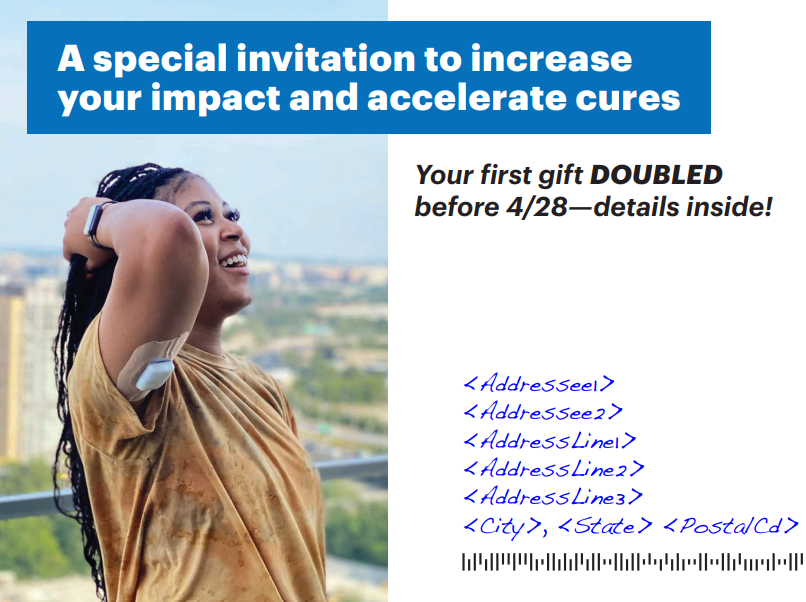 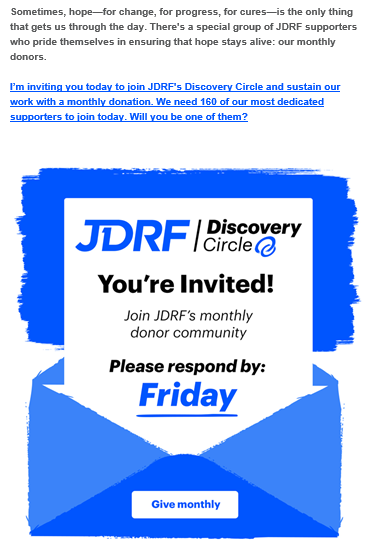 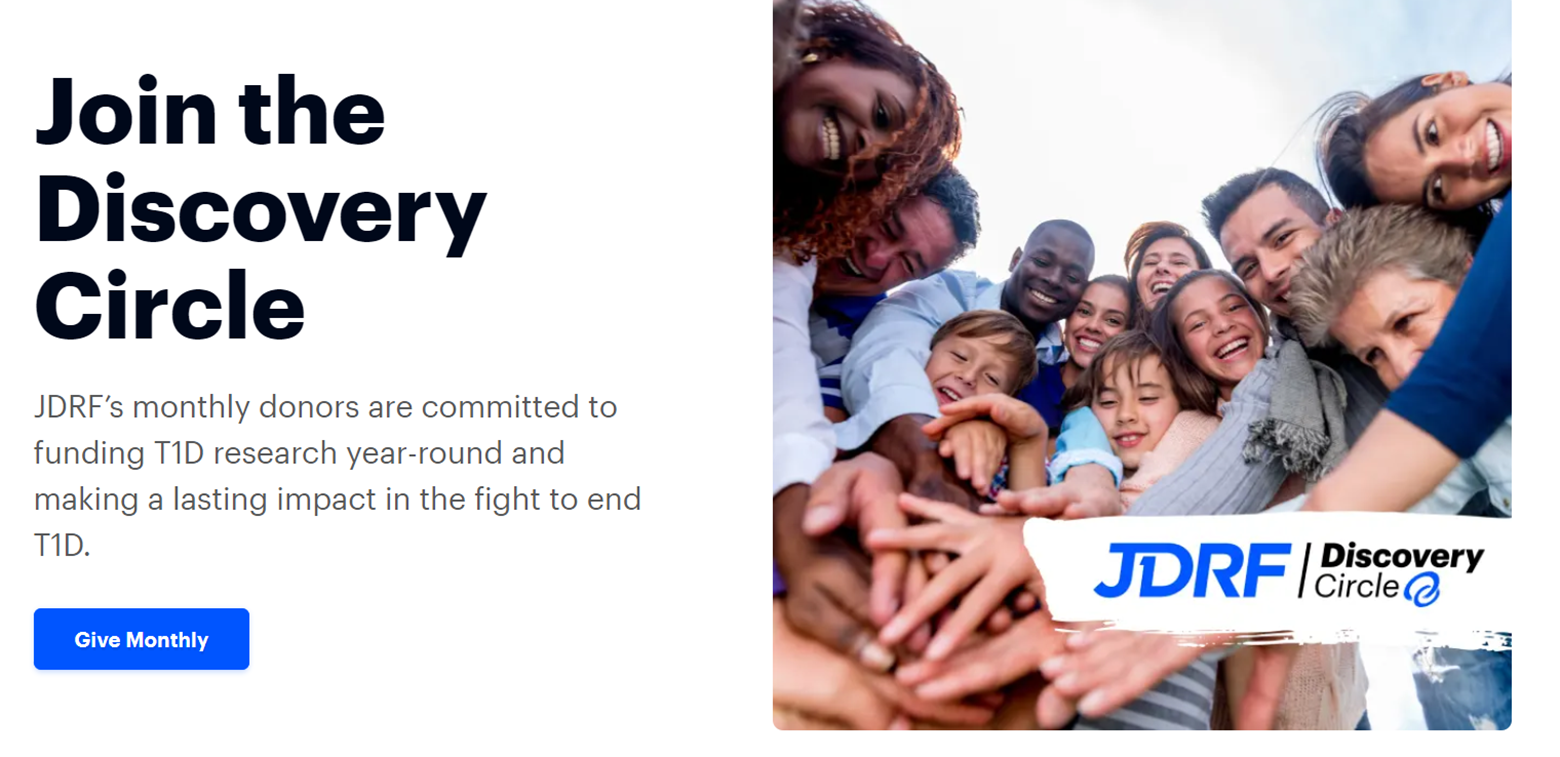 Results
↑81%
↑67%
$1M+
[Speaker Notes: JB - add notes on how, despite the tough economy, the sustainer program offers some resilicincy. And my CFO loves it!]
2023 Mid-Level Donor Pilot
Objective
Challenge
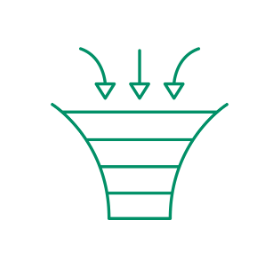 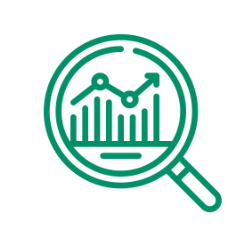 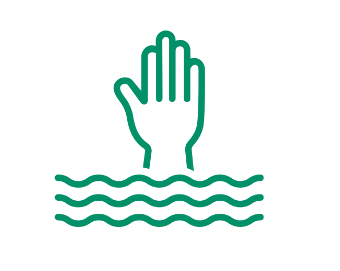 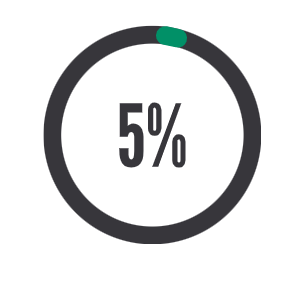 Build a reliable, sustainable revenue stream and a robust pipeline to our mid, major and legacy giving programs.
Leverage data and technology to create transparency, partnership, and relationship management for our donors
5% of JDRF’s donor base generates 25% of revenue.
12,000+ mid-level donors and less than 29 staff to cultivate them.
2023 Mid-Level Donor Pilot
Opportunity
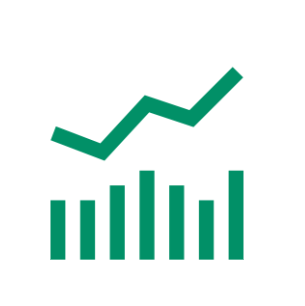 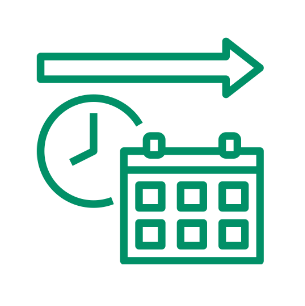 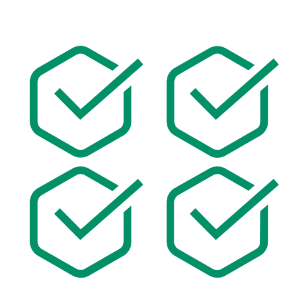 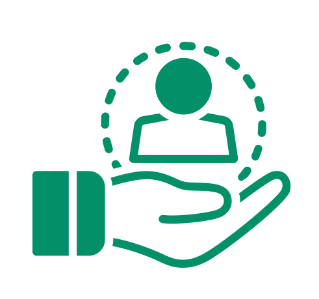 Increase retention, revenue and lifetime value over time
All chapters have donors in the pilot
Measure impact across JDRF – not just within direct appeal
Short-term revenue gains, but true value is longer-term
Mid-Level Program
Landing Page + Newsletter
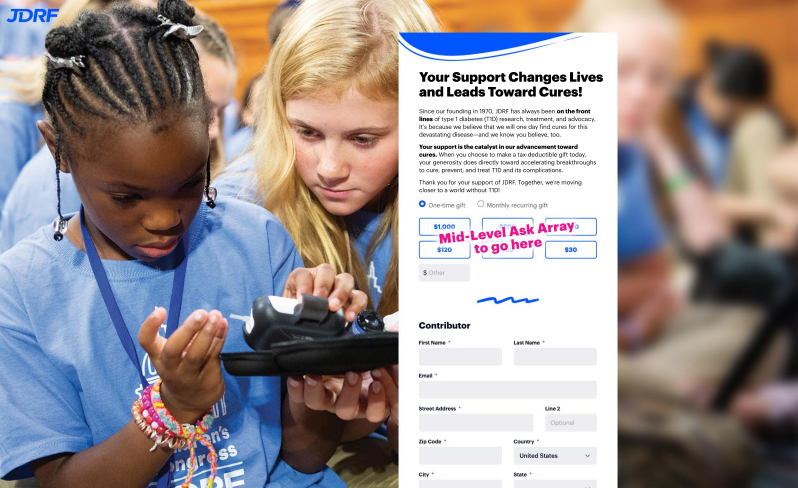 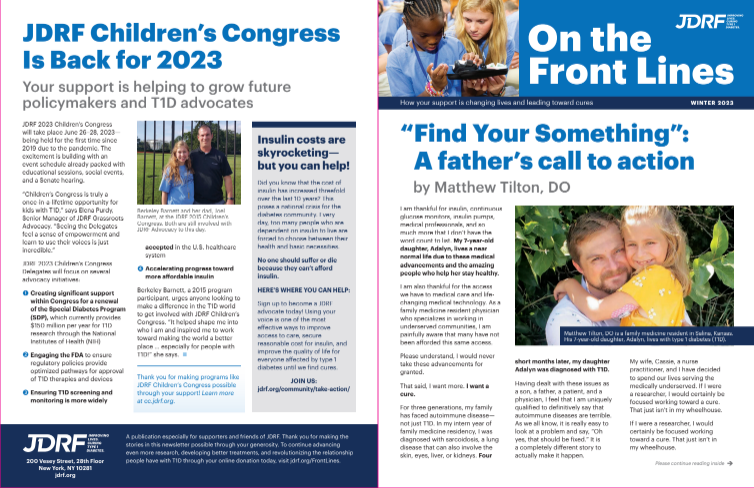 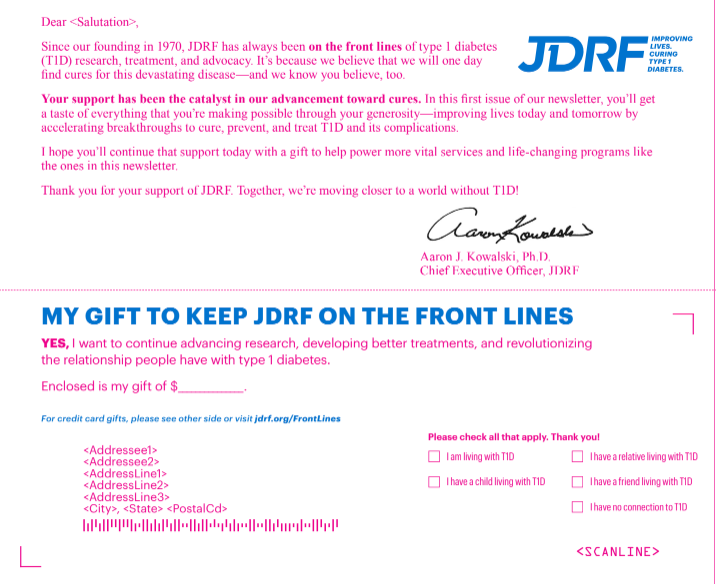 [Speaker Notes: Share any results that may be available - it’s not a short term strategy. You’ll see dividends over a long period of time. JB can chime in]
2023 Stewardship Program
Goal: Protect our acquisition investments through:
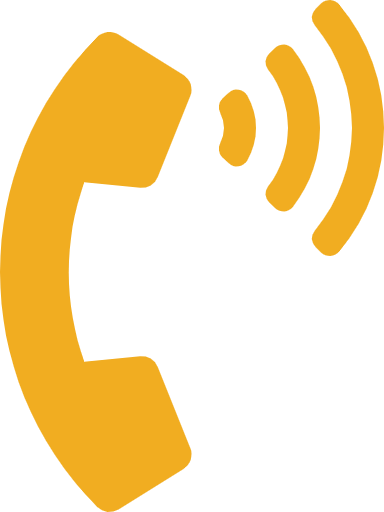 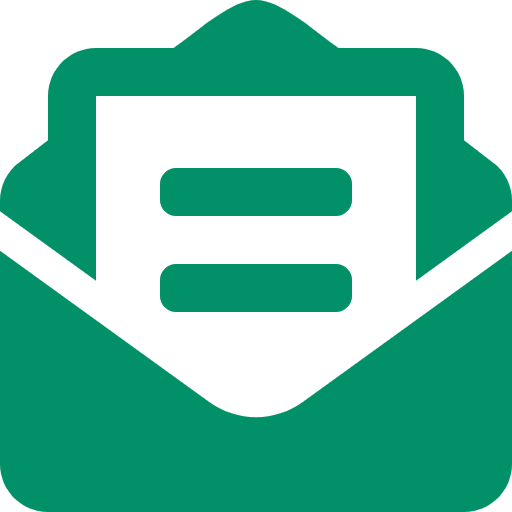 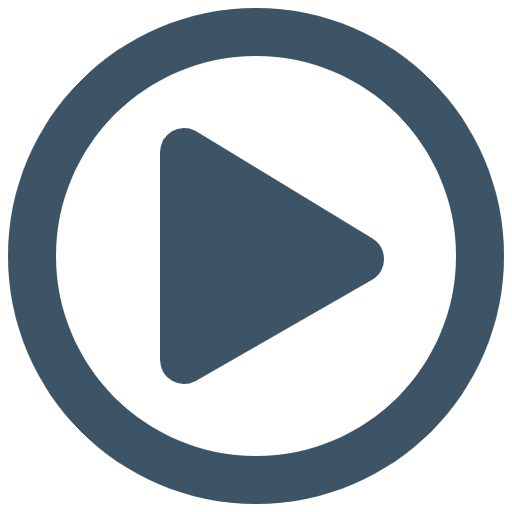 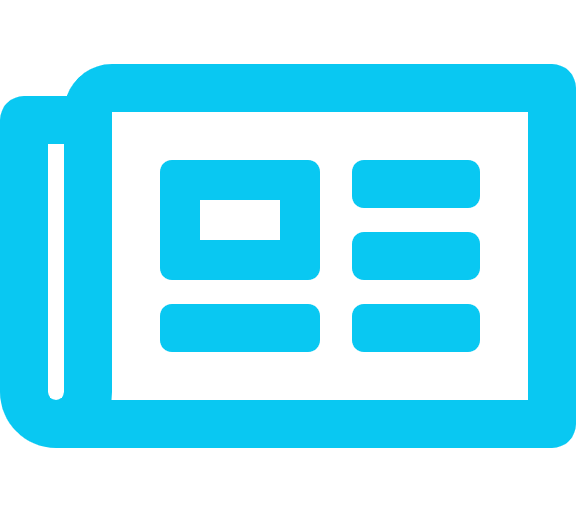 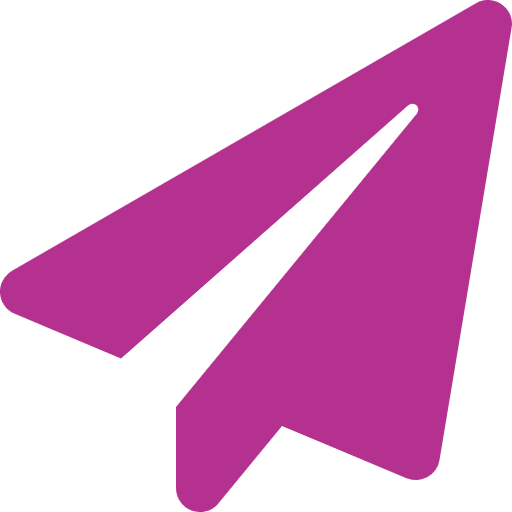 [Speaker Notes: She needs to do a set up around acquisition first. They’ve been on a journey with their acquisition investments.]
Creating a Great First Impression
New Donor Welcome Series
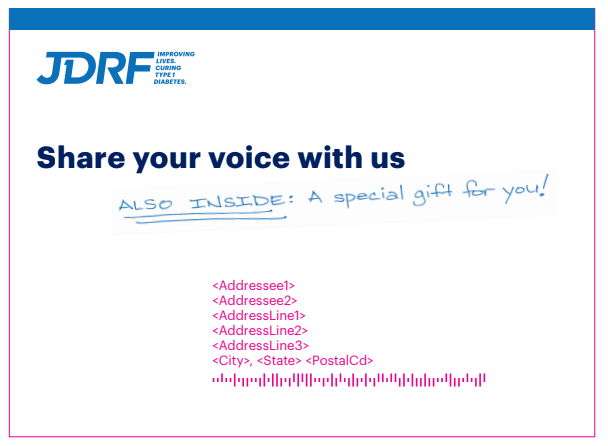 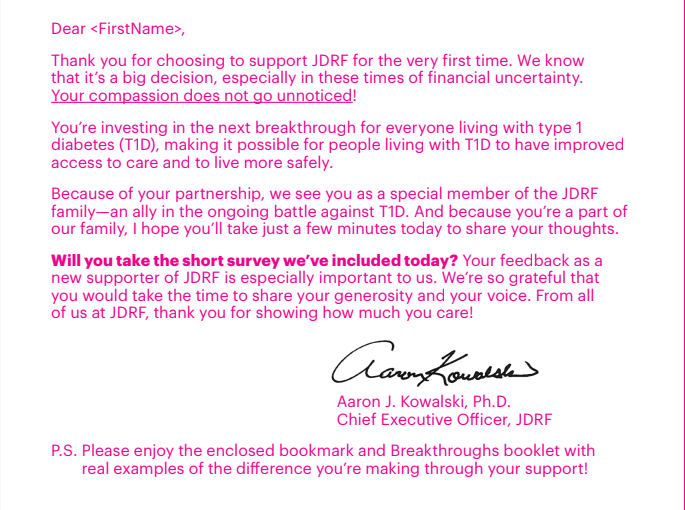 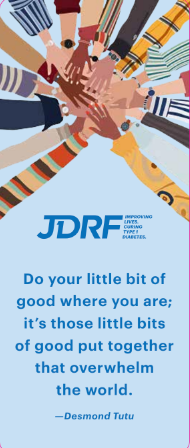 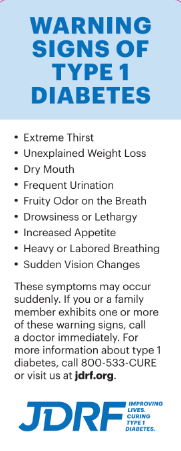 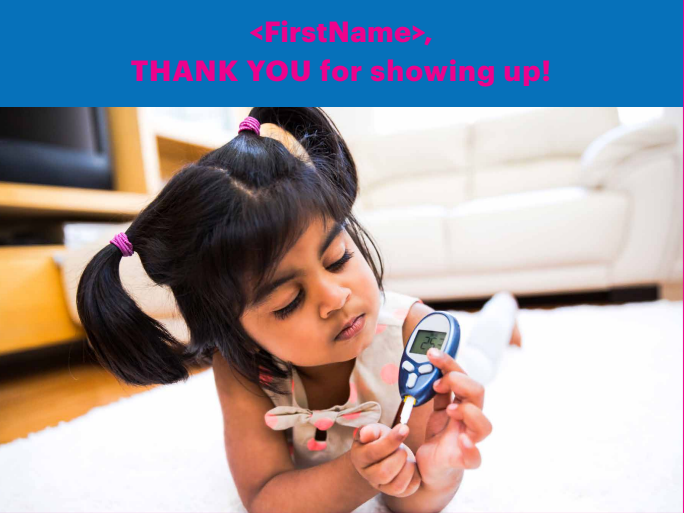 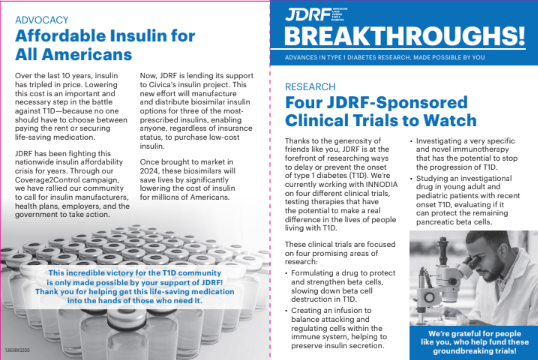 Powerful Stewardship
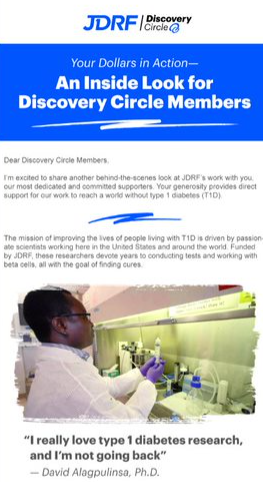 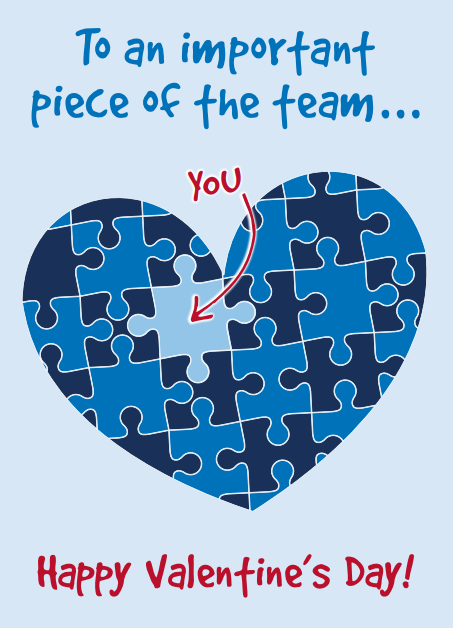 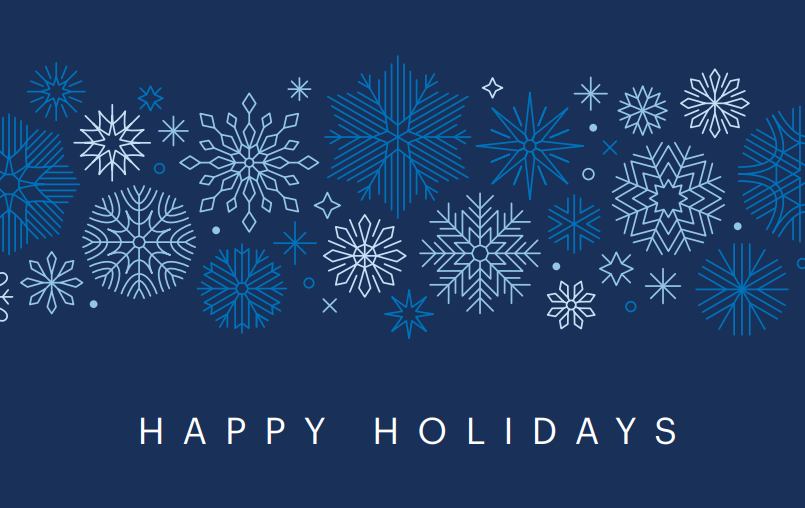 Recap: JDRF’s Goals
Increase retention through building a stronger connection with donors
Demonstrate how a larger, transformative gift can impact the mission to drive more revenue
Create a meaningful experience for sustainers and build a consistent revenue stream
Cultivate a pool of loyal future mid-level, major, and planned giving donors
Reflection: What Are YOUR Goals?
[Speaker Notes: If Krista is the last speaker here before Q&A, she needs to reflect on her journey with JDRF and how things are evolving.]
Q&A